Total Capacity Annual Base Model
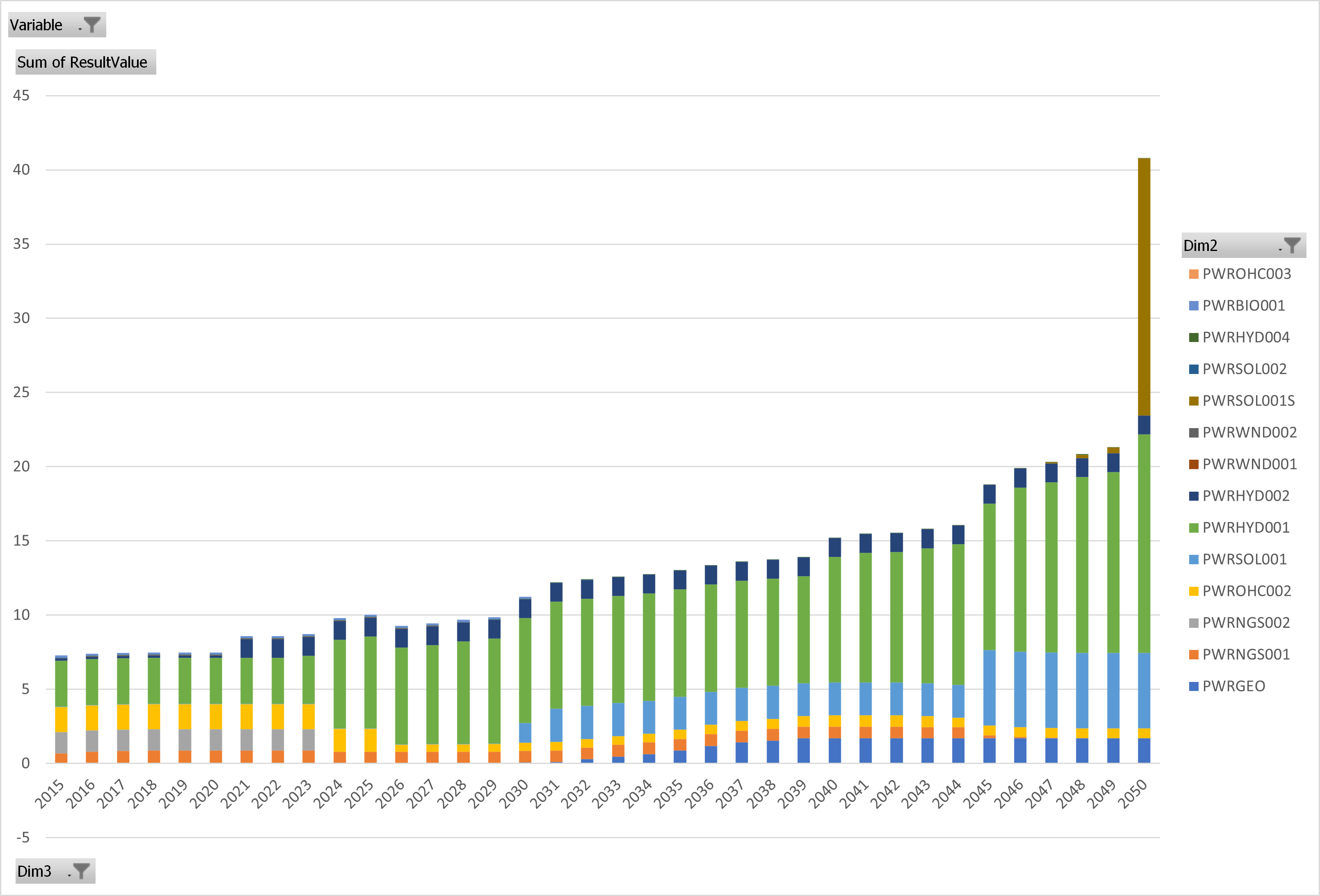 Annual Electricity Production Base Model
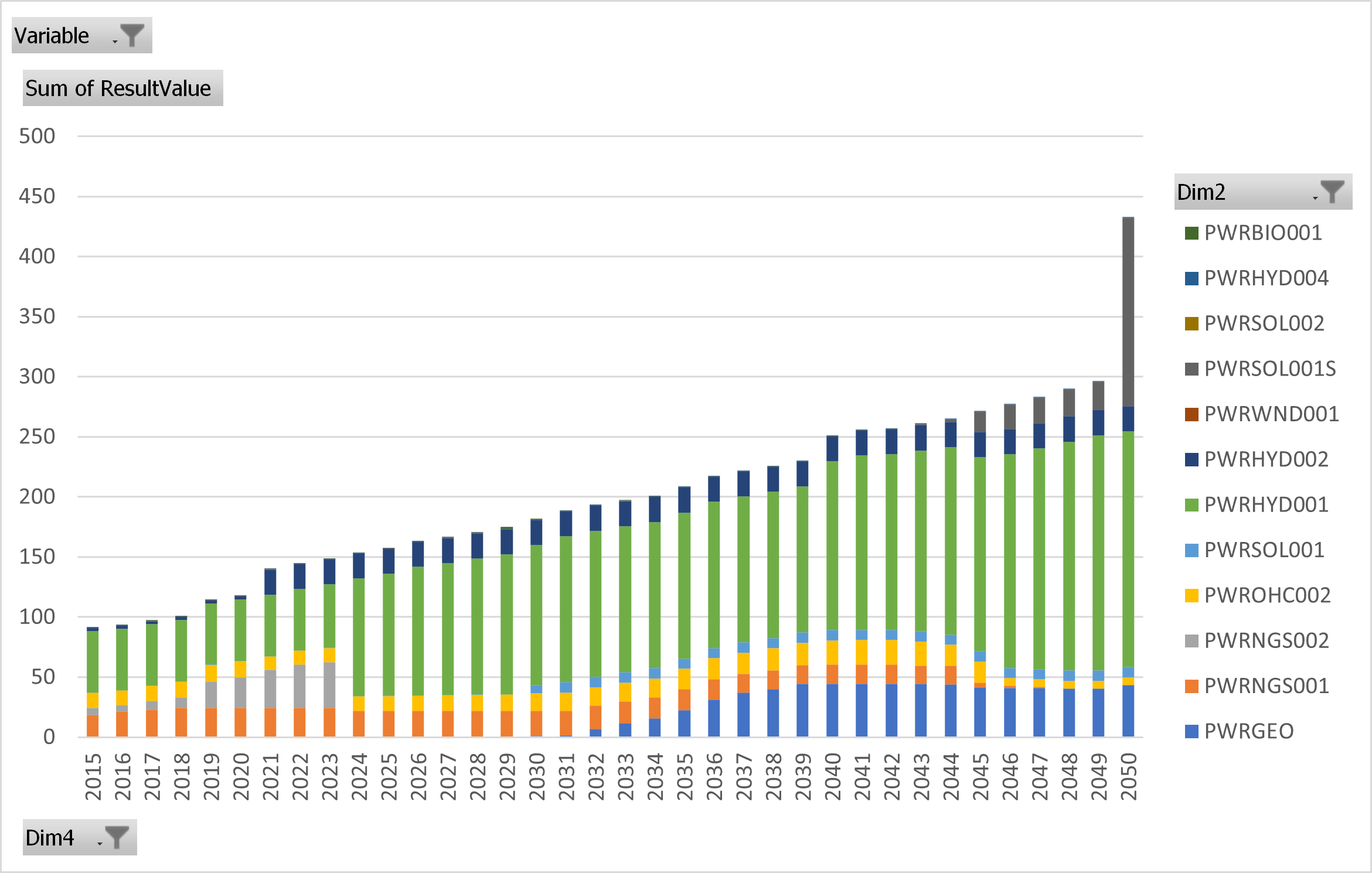 Transport Demand Base Model
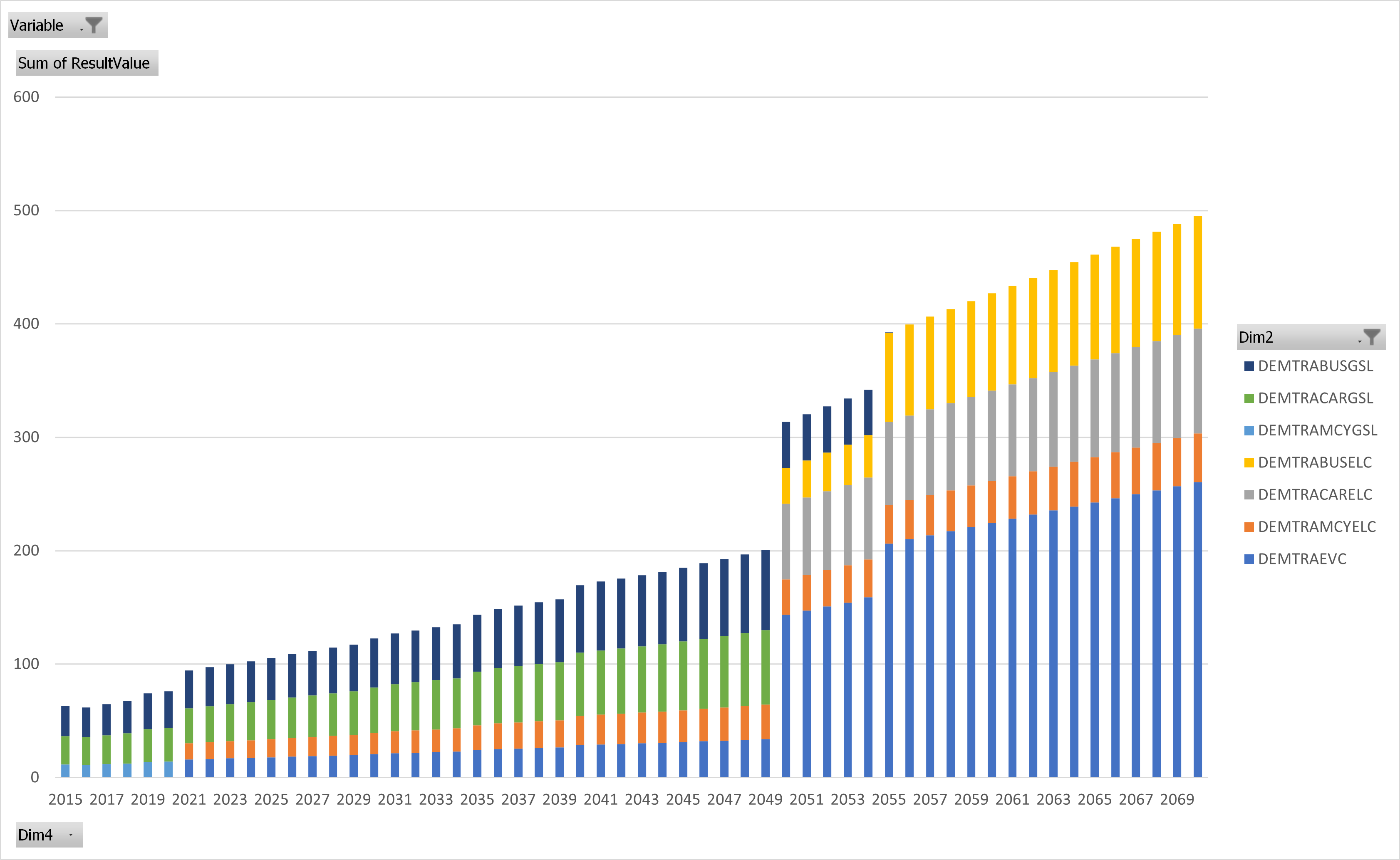 Electric bus
Electric car
Gasoline bus
Gasoline car
Problems found
DEMCARGSL and DEMCARELC capital cost has a peak between 2049 and 2050.
DEMCARGSL capital cost increases from 0.001 to 975.04 (that is why in the graph the demand drastically falls)
DEMCARELC capital cost decreases from 5581.63 to 0.001 (that is why in the graph the demand drastically increases).
Something interesting
When the geotermal capacity was changed from 1.7 to 0.9, the distribution of energy generation completely changed.
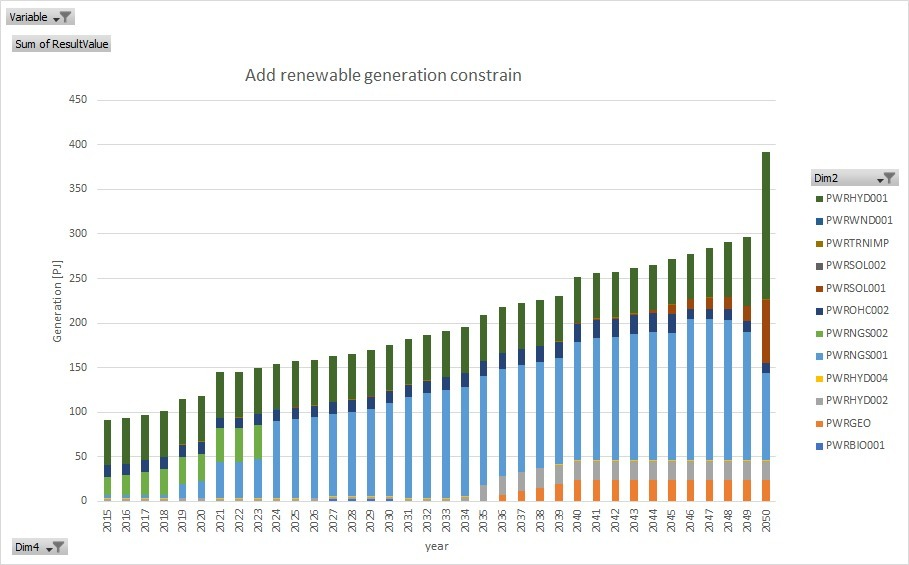